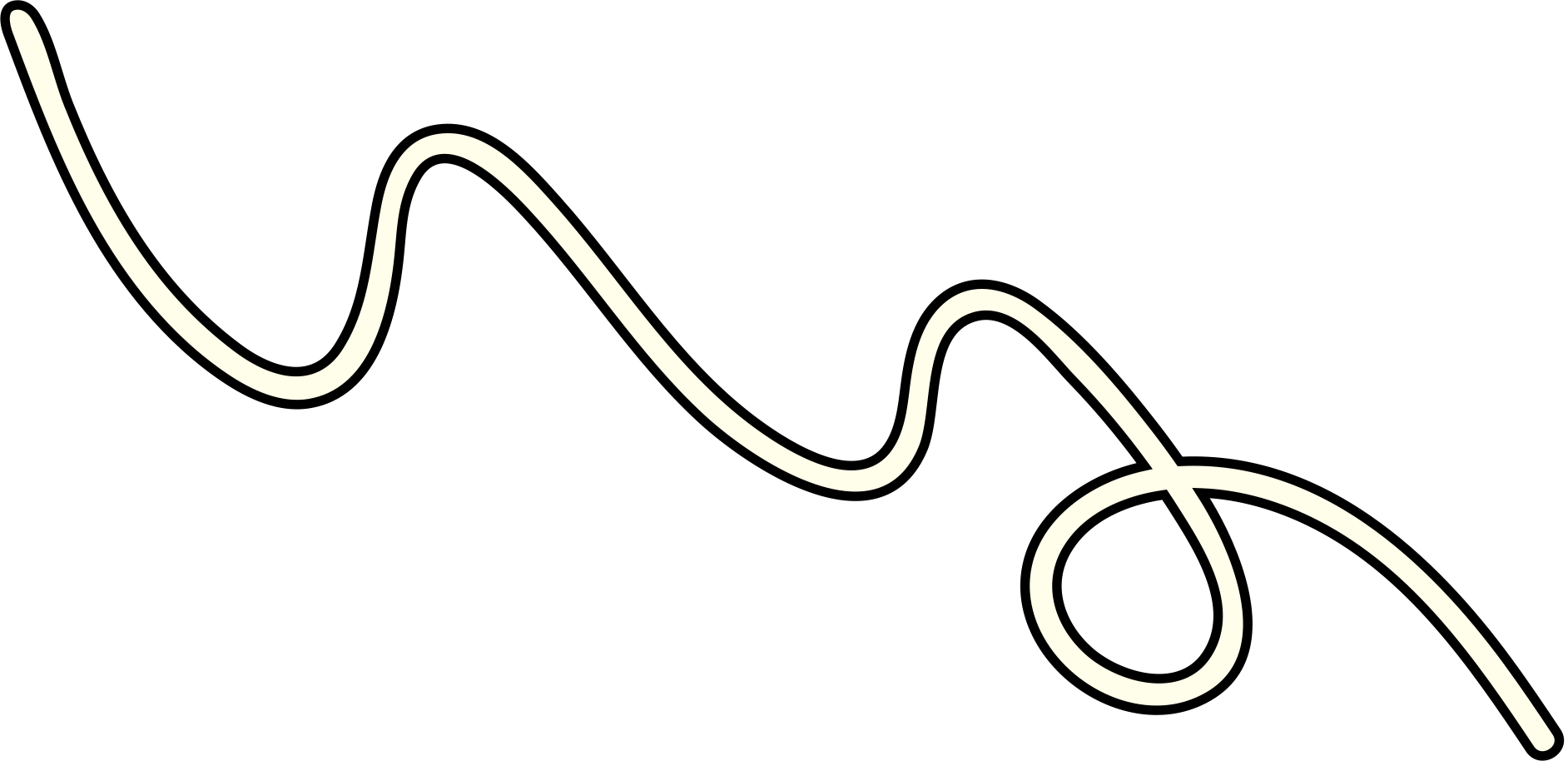 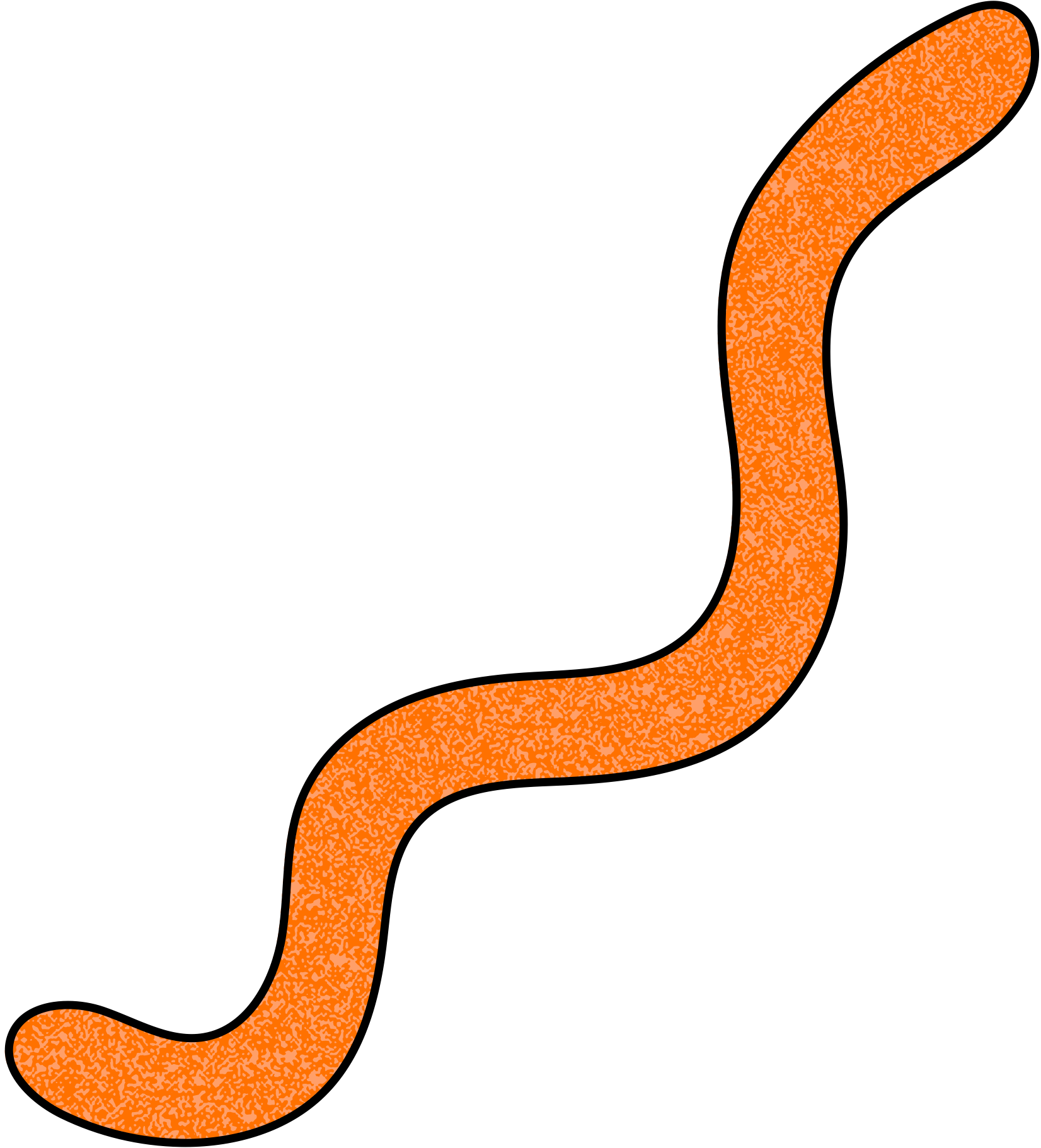 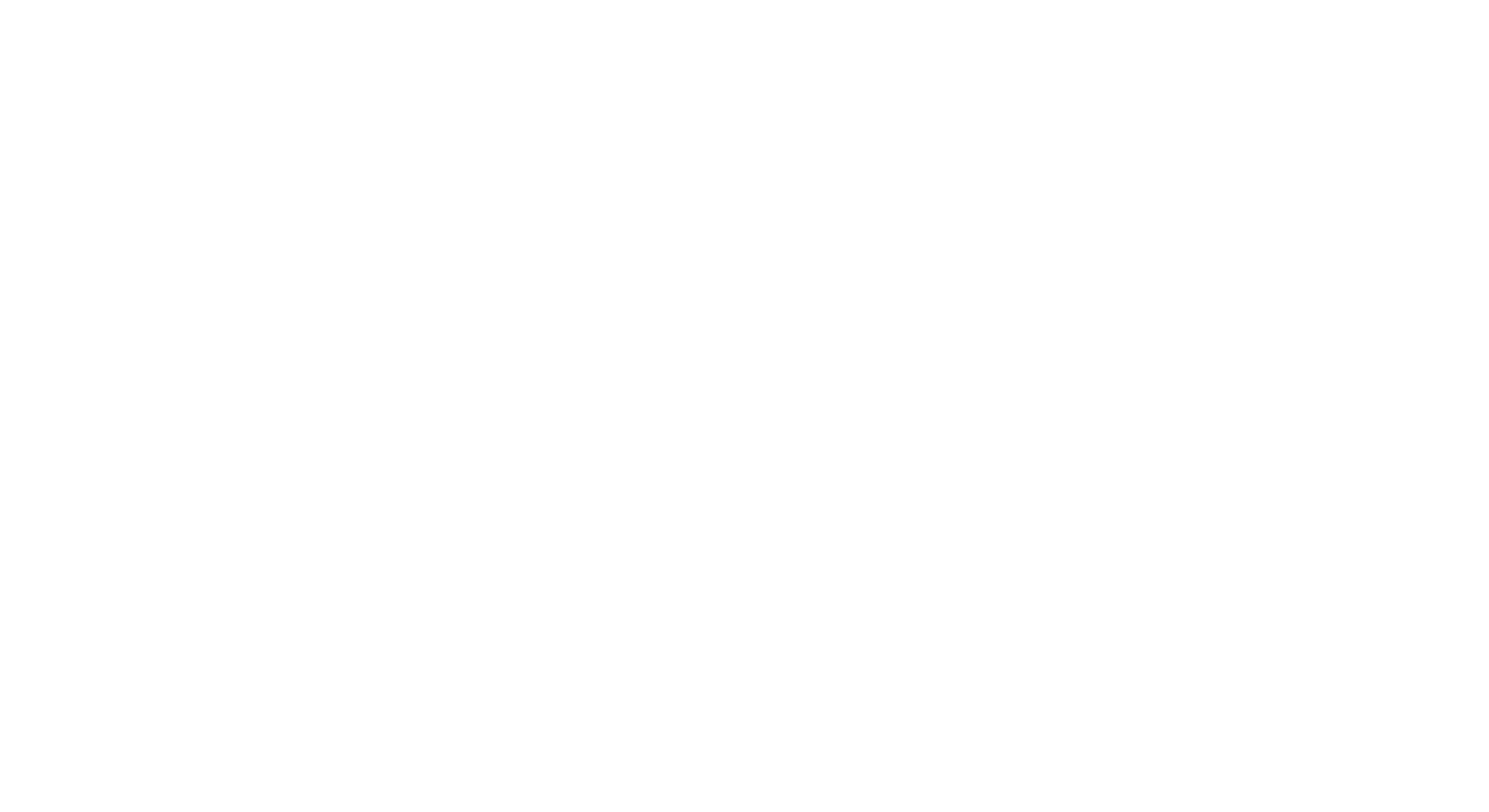 FLASHCARDS
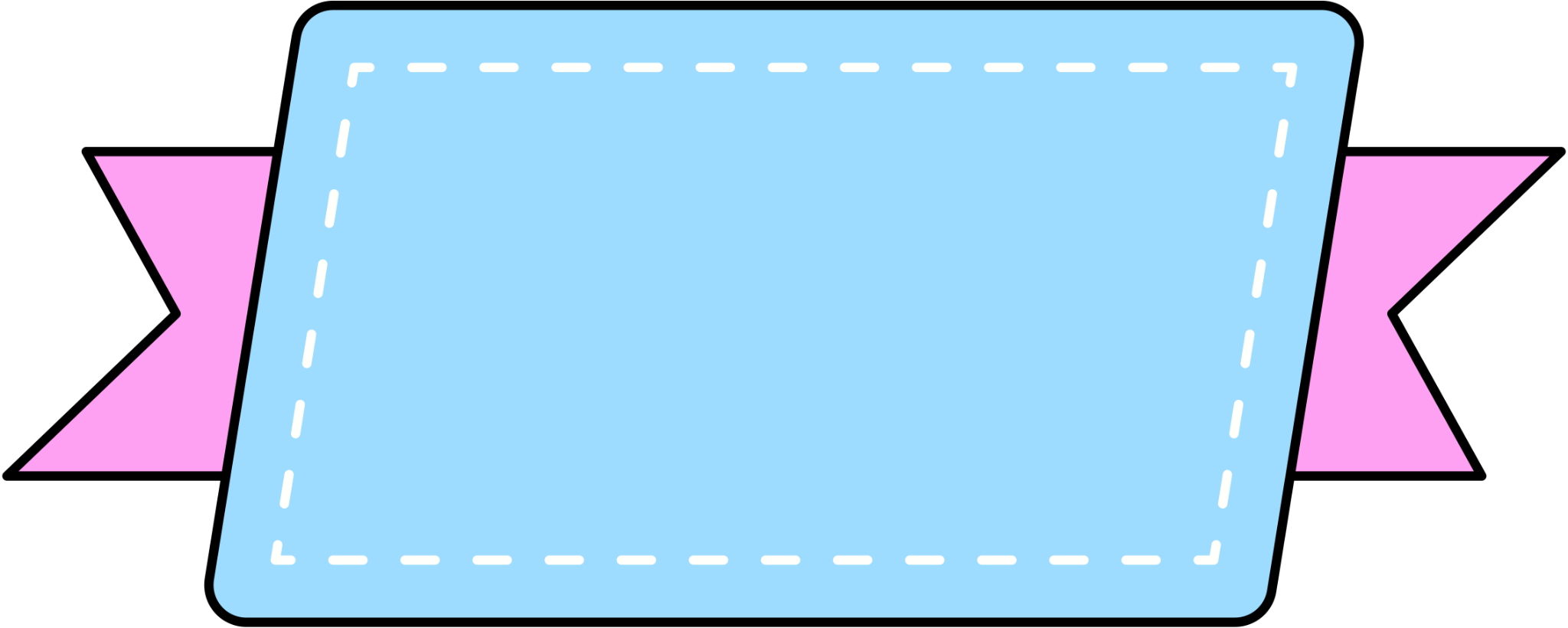 Hello My
Name is
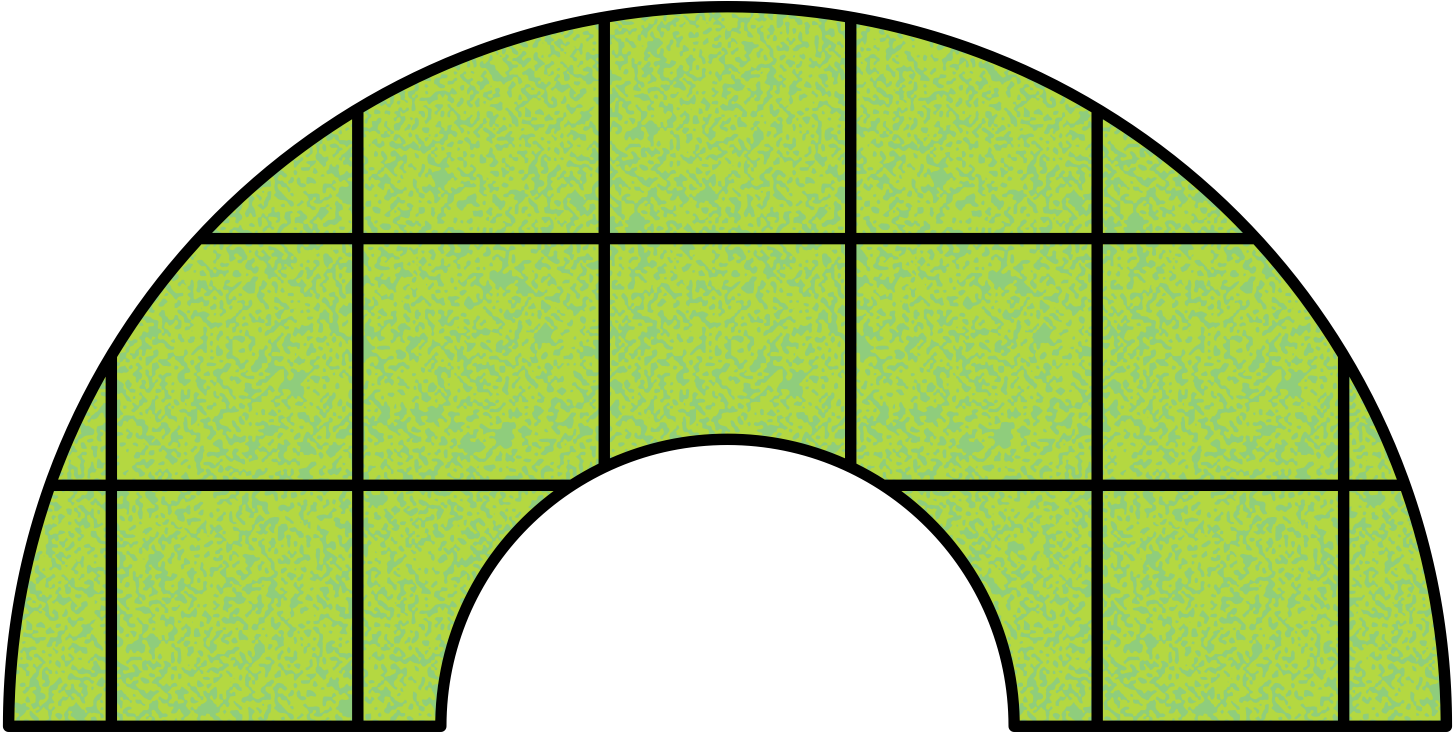 Write a subtitle of this presentation here
HOW TO USE THIS PRESENTATION
Google Slides
PowerPoint
Canva
Click on the "Google Slides" button below this presentation preview. Make sure to sign in to your Google account. Click on "Make a copy." Start editing your presentation.
Alternative: Click on the "Share" button on the top right corner in Canva and click on "More" at the bottom of the menu. Enter "Google Drive" in the search bar and click on the GDrive icon to add this design as a Google slide in your GDrive.
Click on the "PowerPoint" button below this presentation preview. Start editing your presentation.
Alternative: From Canva template file, Click on the "Share" button on the top right corner in Canva and click on "More" at the bottom of the menu. Enter "PowerPoint" in the search bar and click on the PowerPoint icon to download.
Click on the "Canva" button under this presentation preview. Start editing your presentation. You need to sign in to your Canva account.
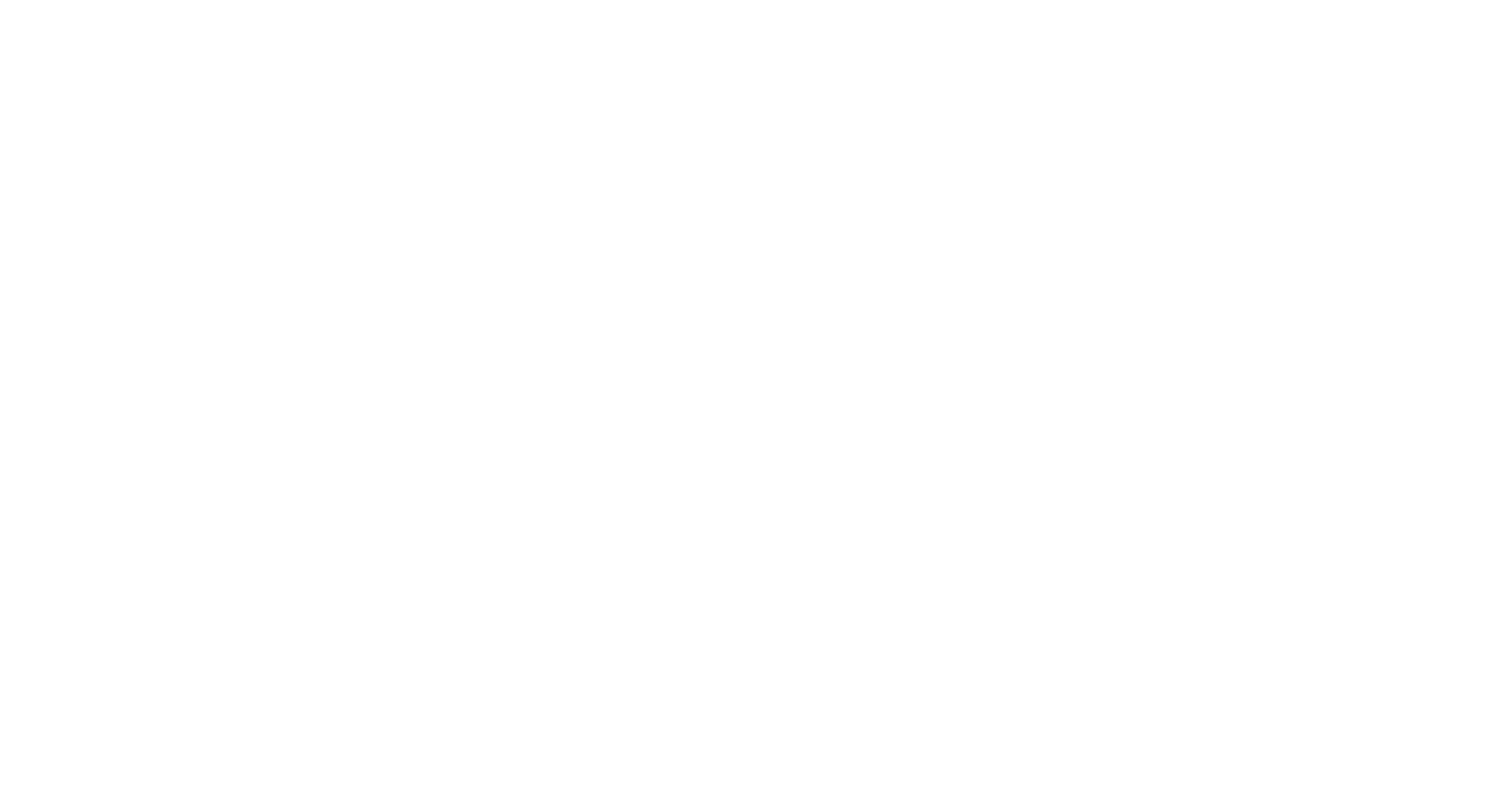 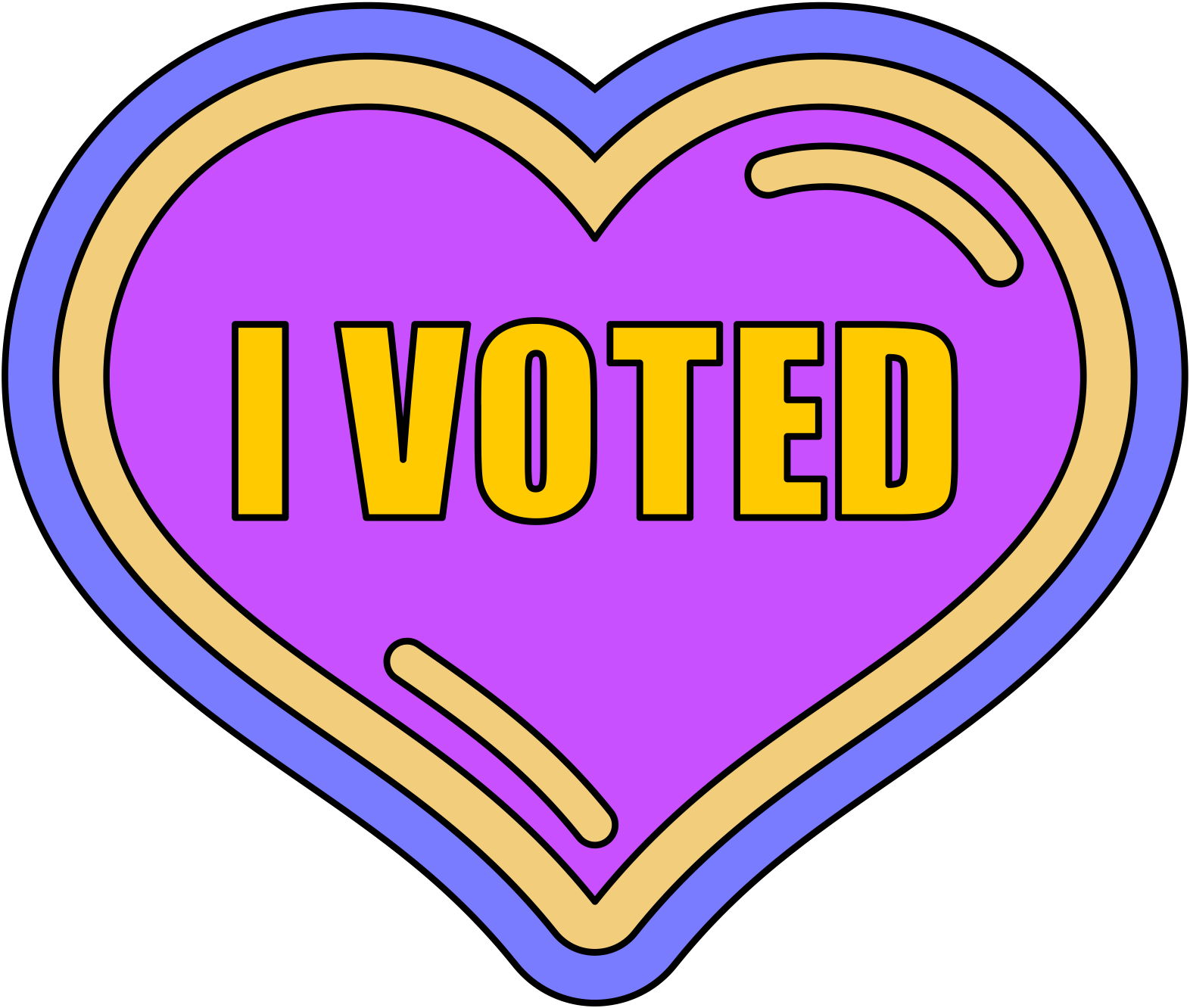 HELLO,
MY NAME IS
Jane Doe
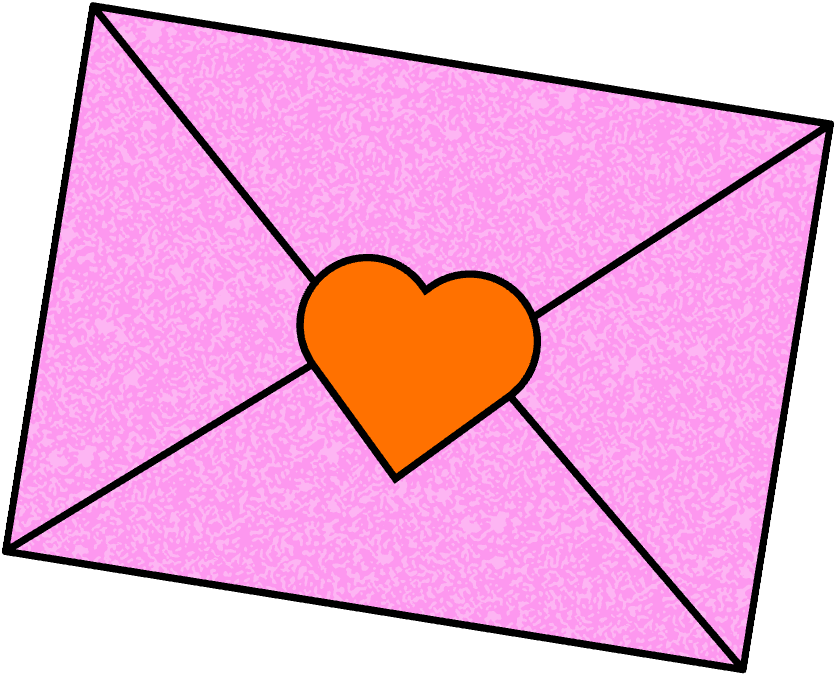 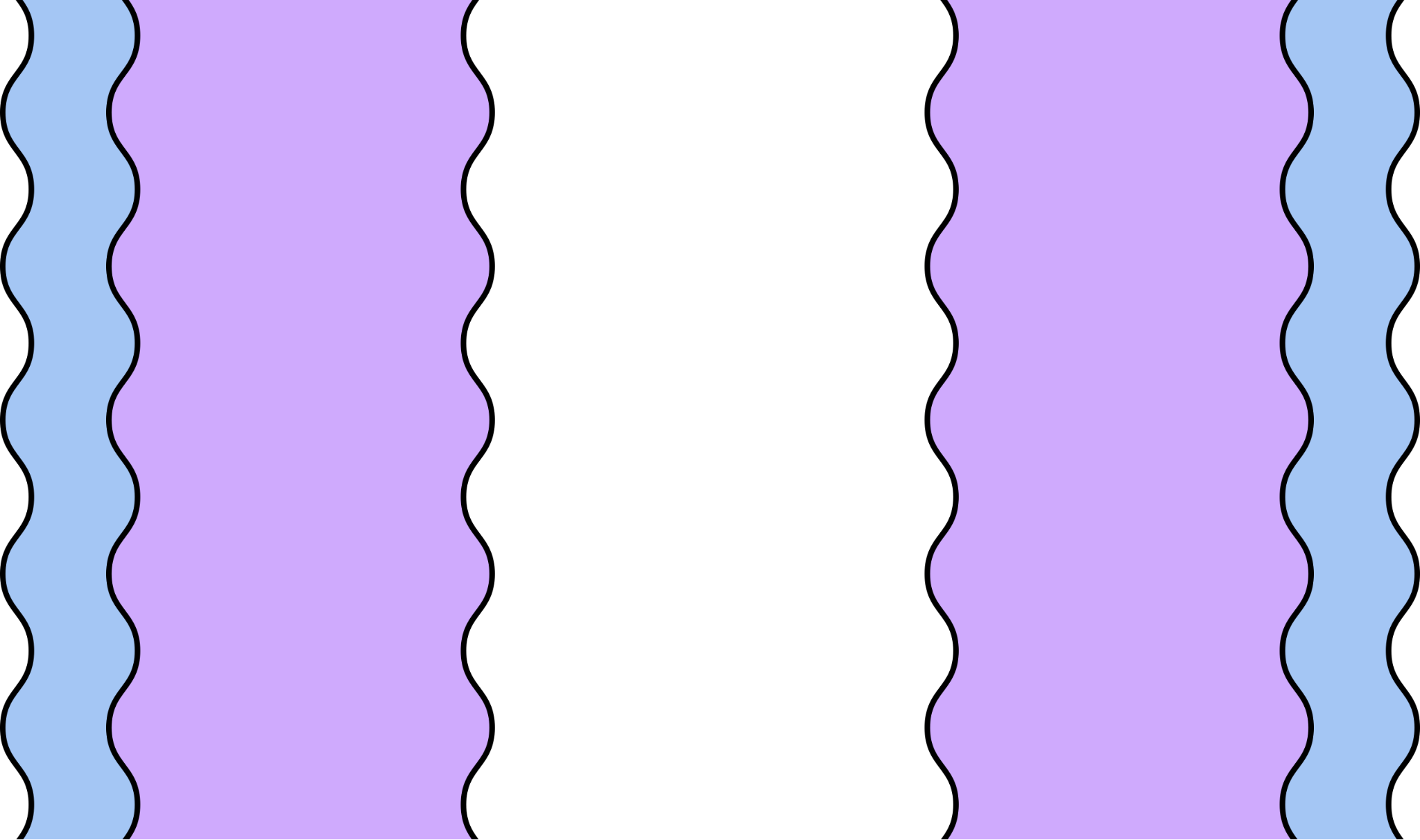 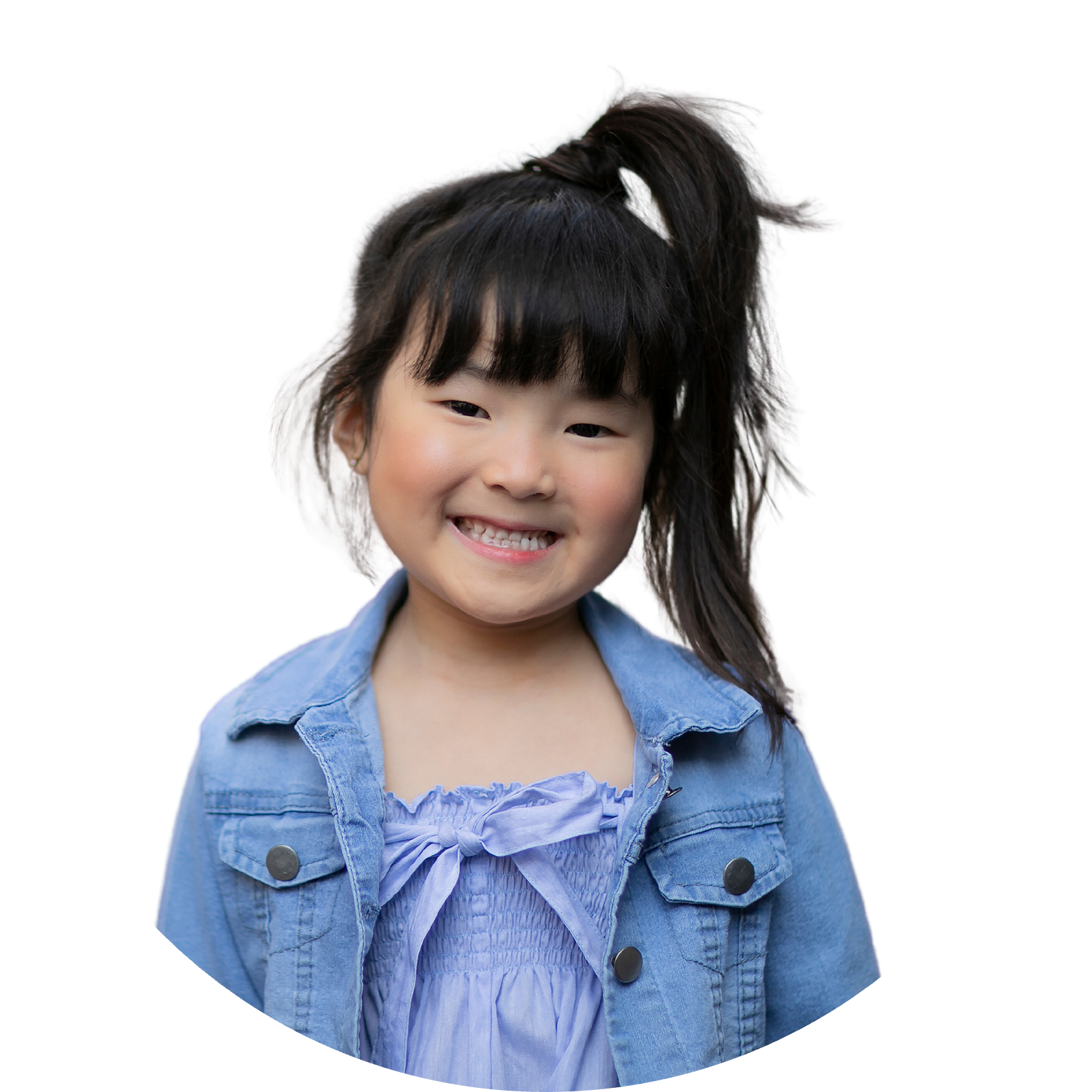 JANE DOE
Hello,
My Name is
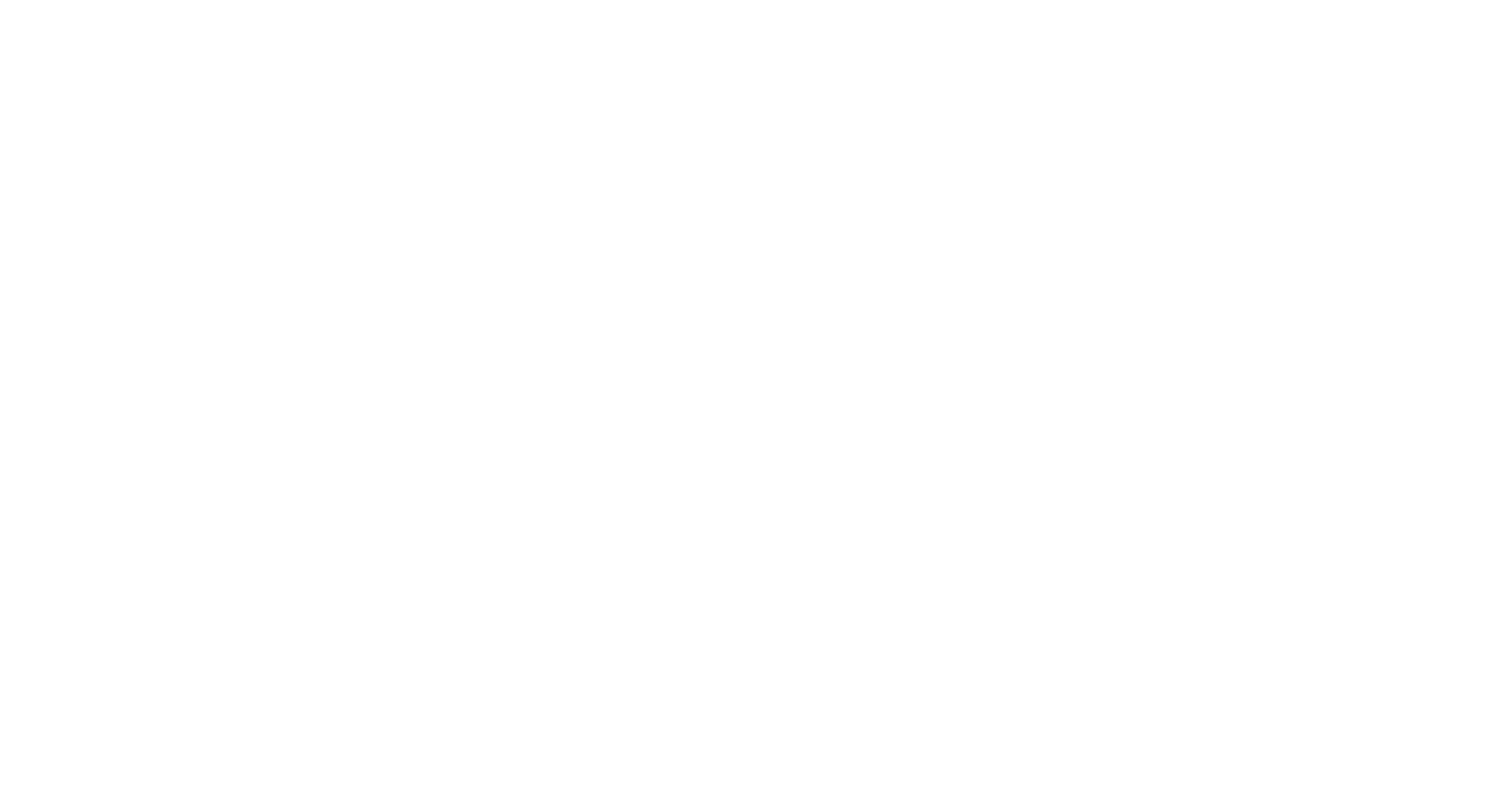 Hello
Hello
MY NAME IS
MY NAME IS
Jane Doe
John Doe
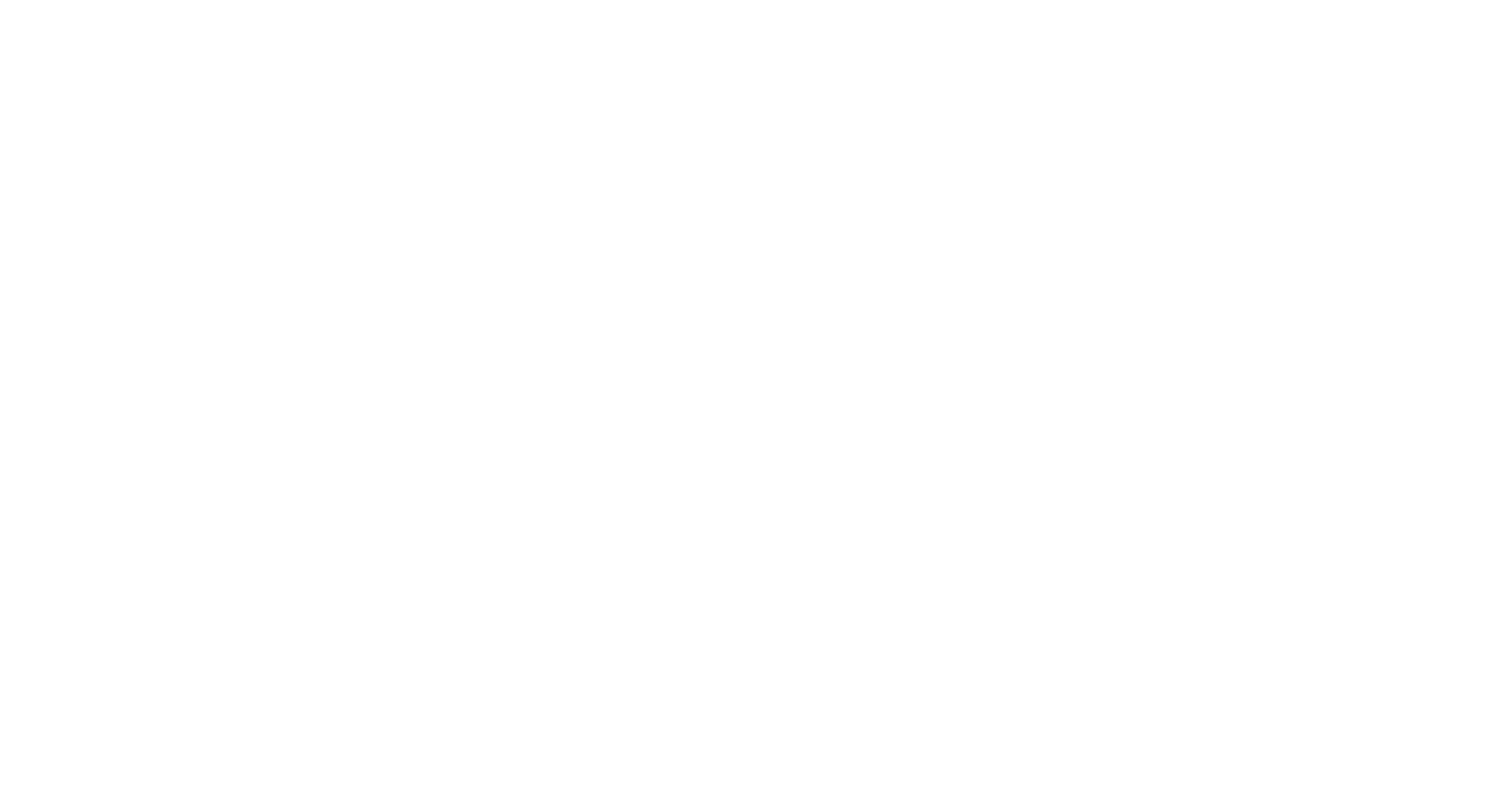 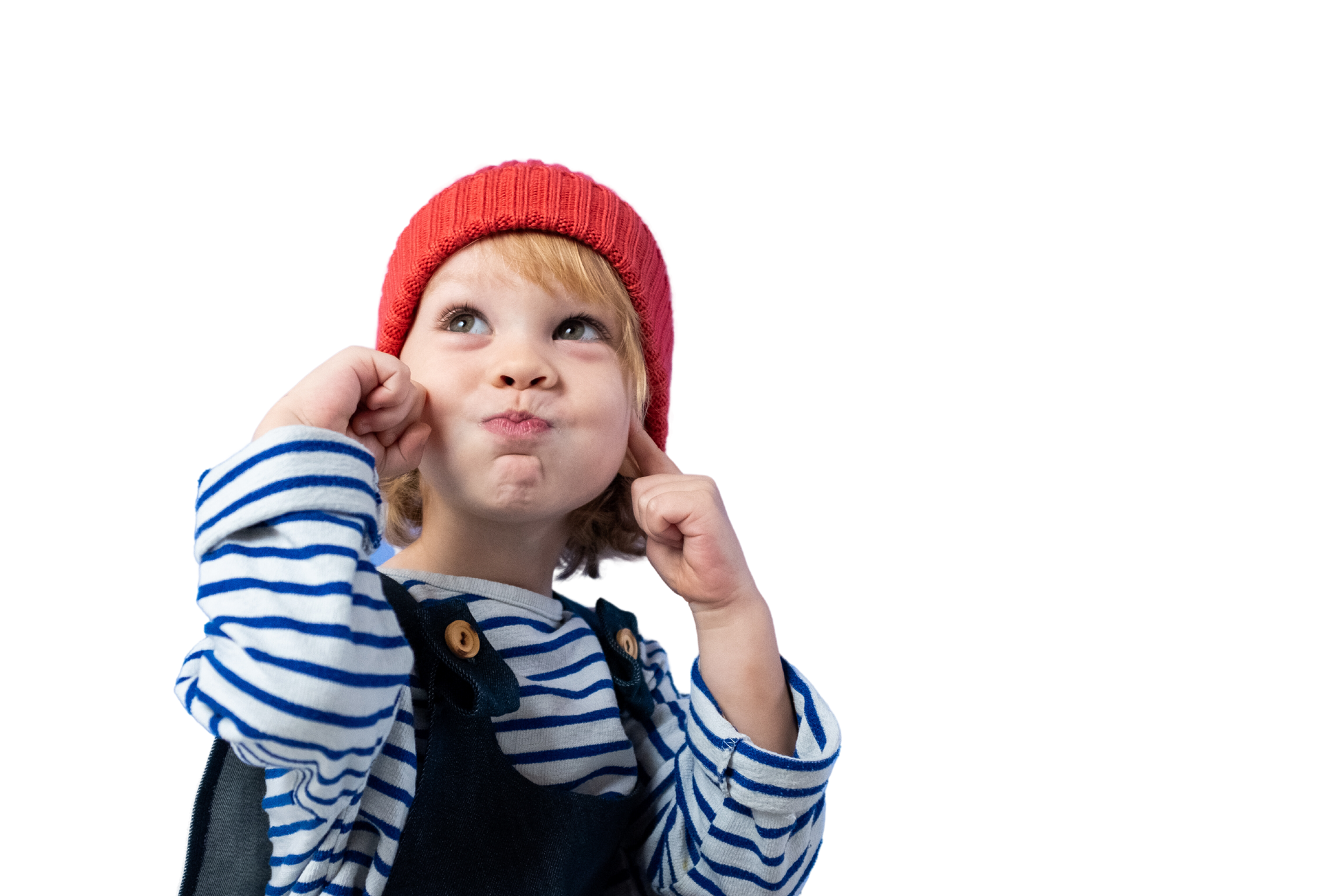 HELLO,
MY NAME IS
John Doe
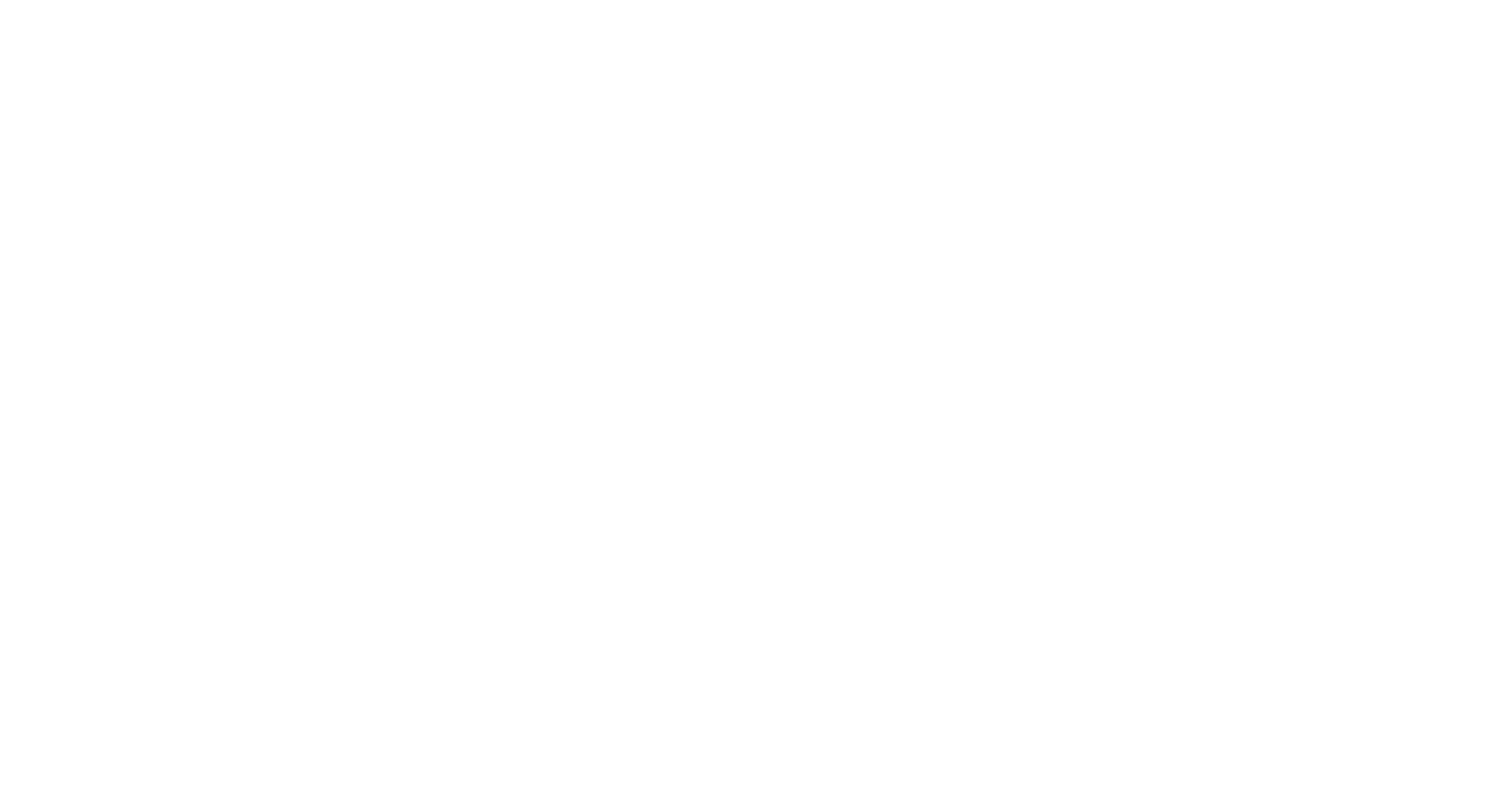 Hello
MY NAME IS
Jane Doe
HELLO
HELLO
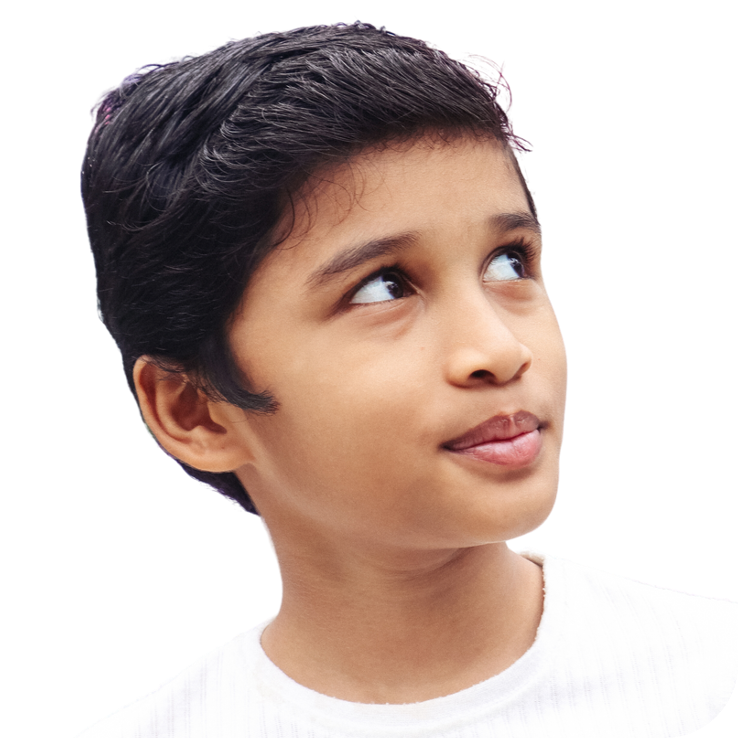 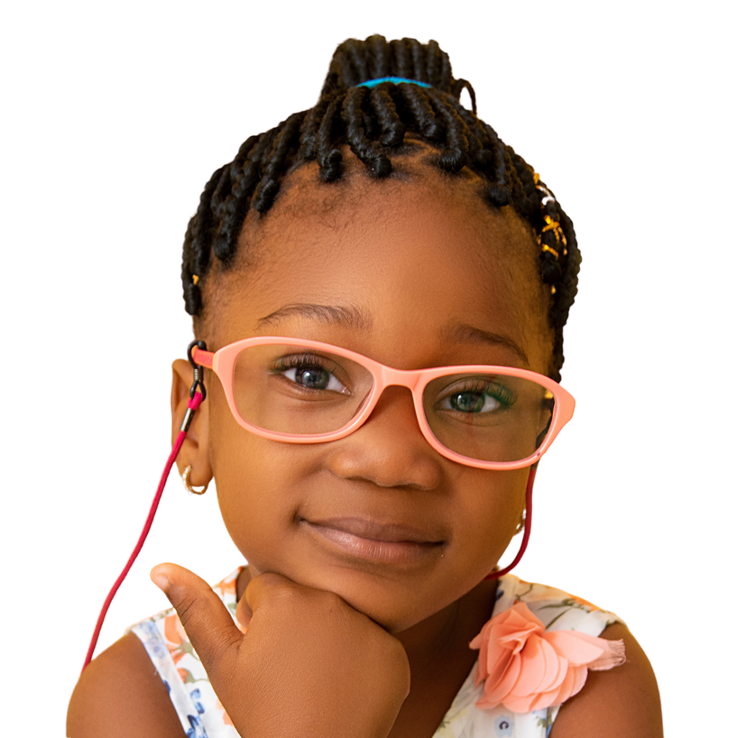 MY NAME IS
MY NAME IS
JOHN DOE
JANE DOE
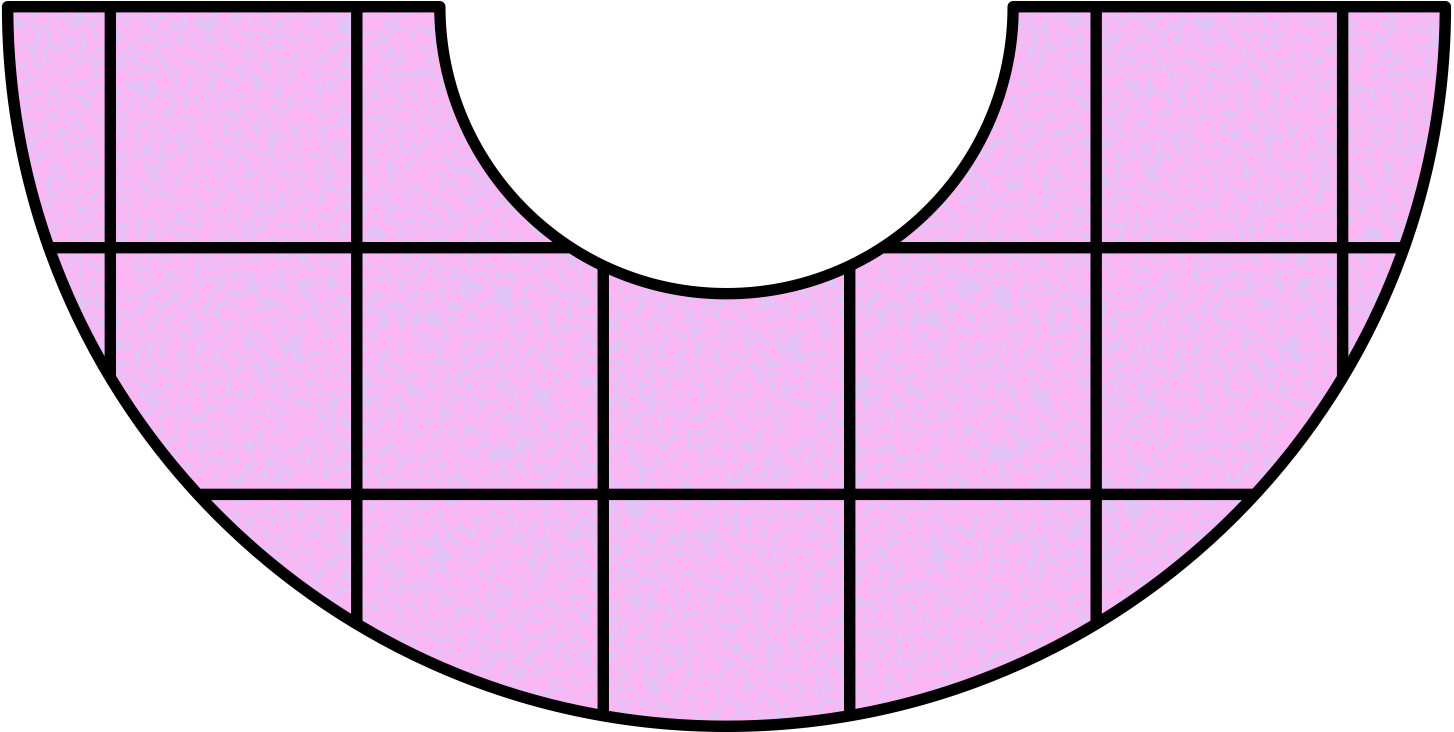 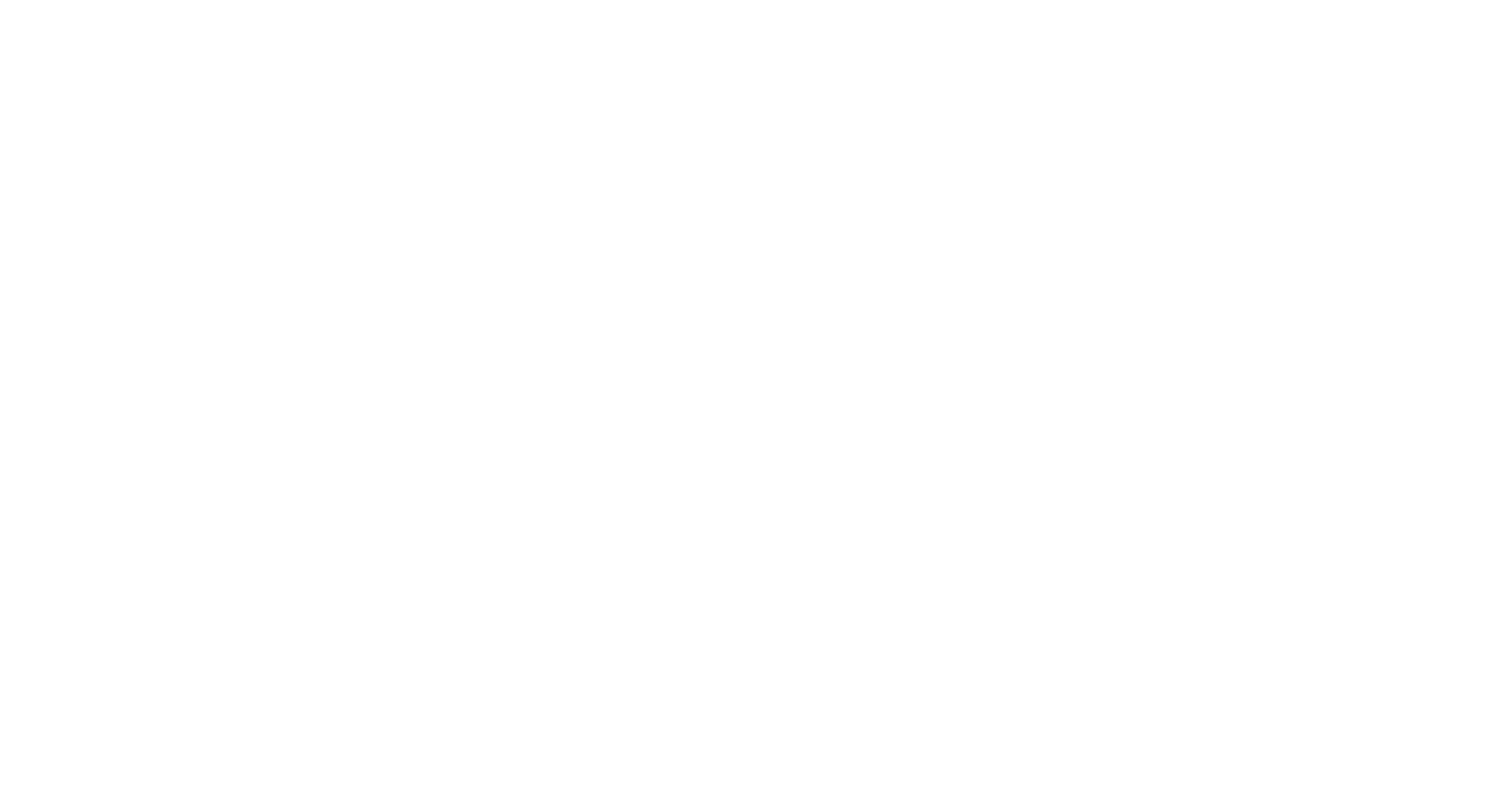 HELLO I’M
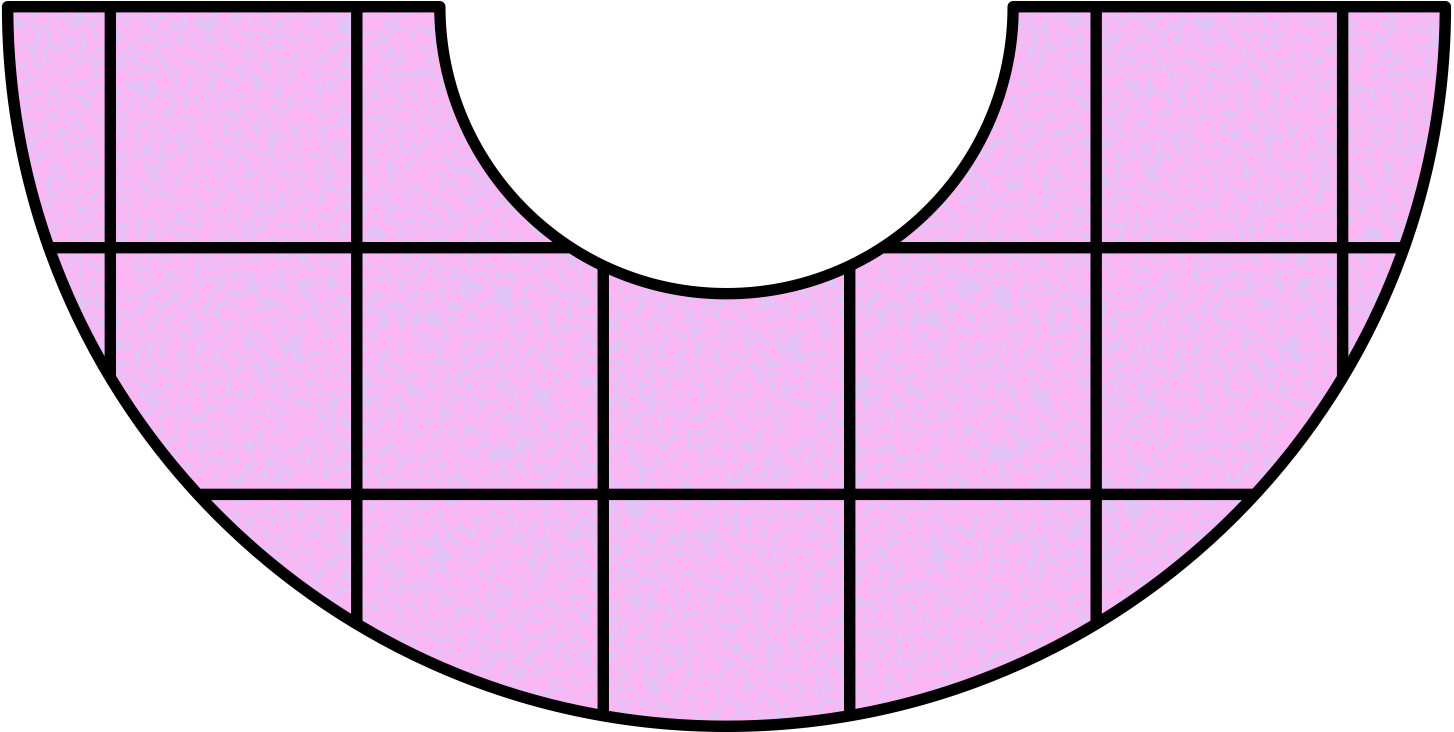 Richard
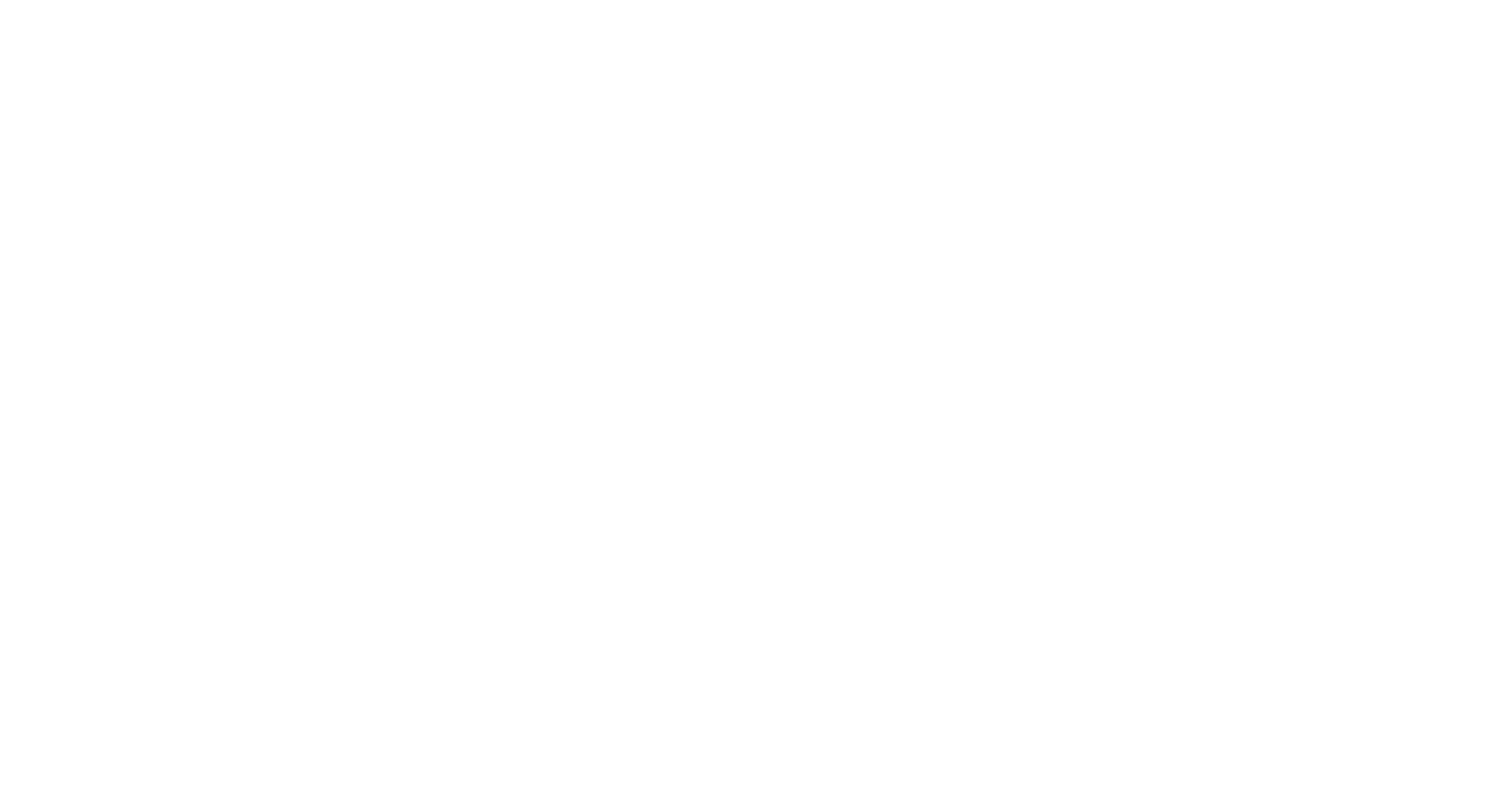 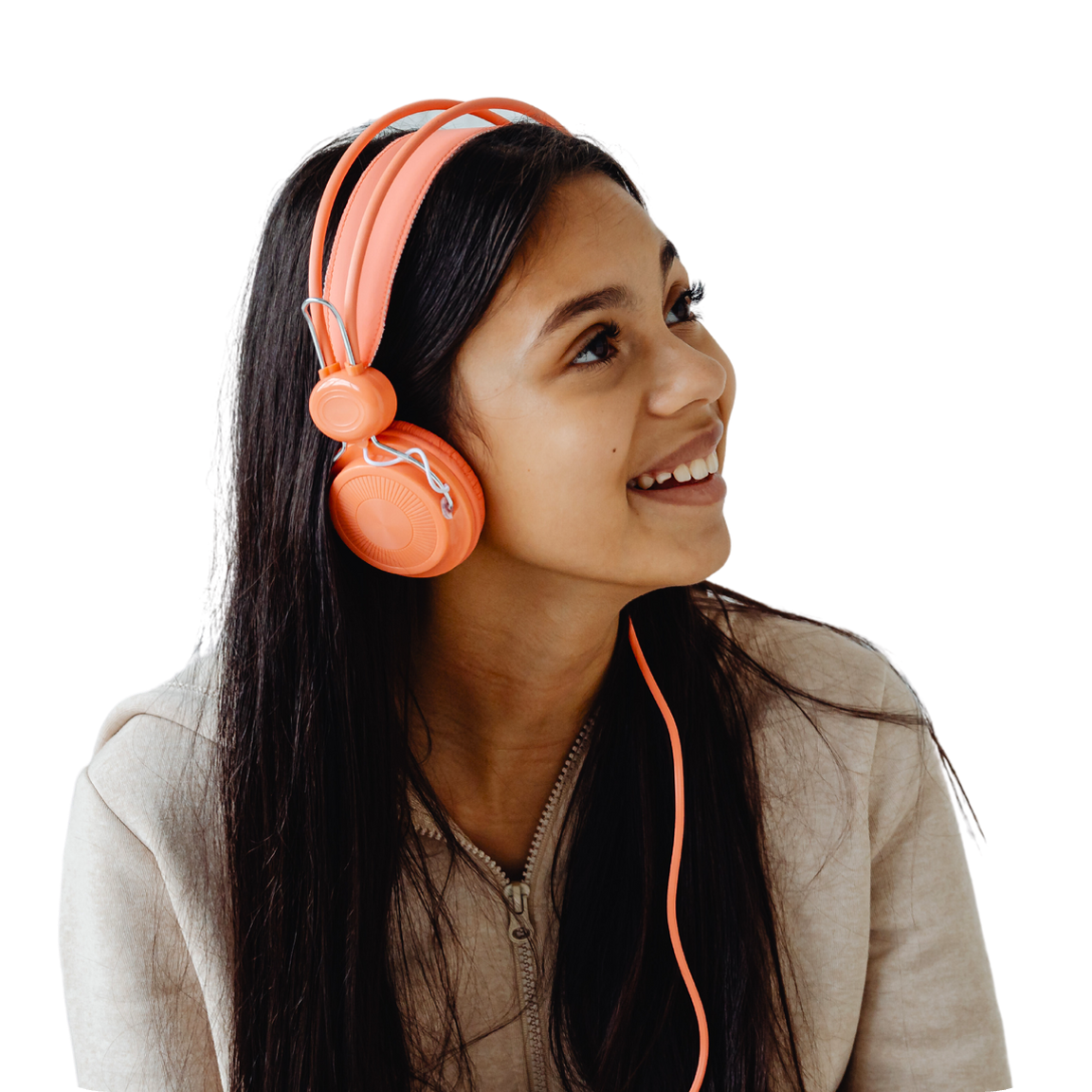 HELLO,
MY NAME IS
Jane Doe
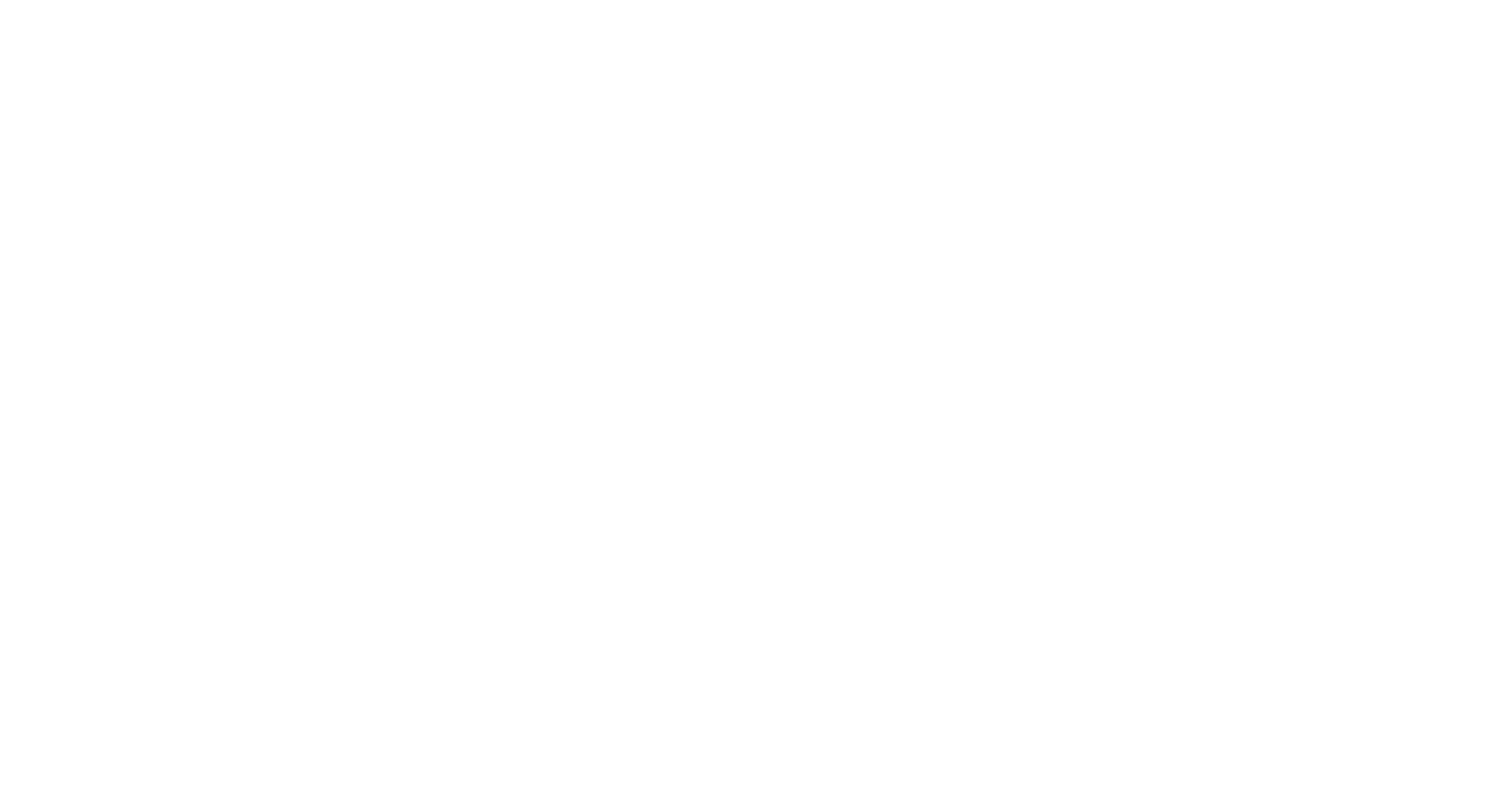 Hello,
My Name is
JANE DOE
Hello,
My Name is
JOHN DOE
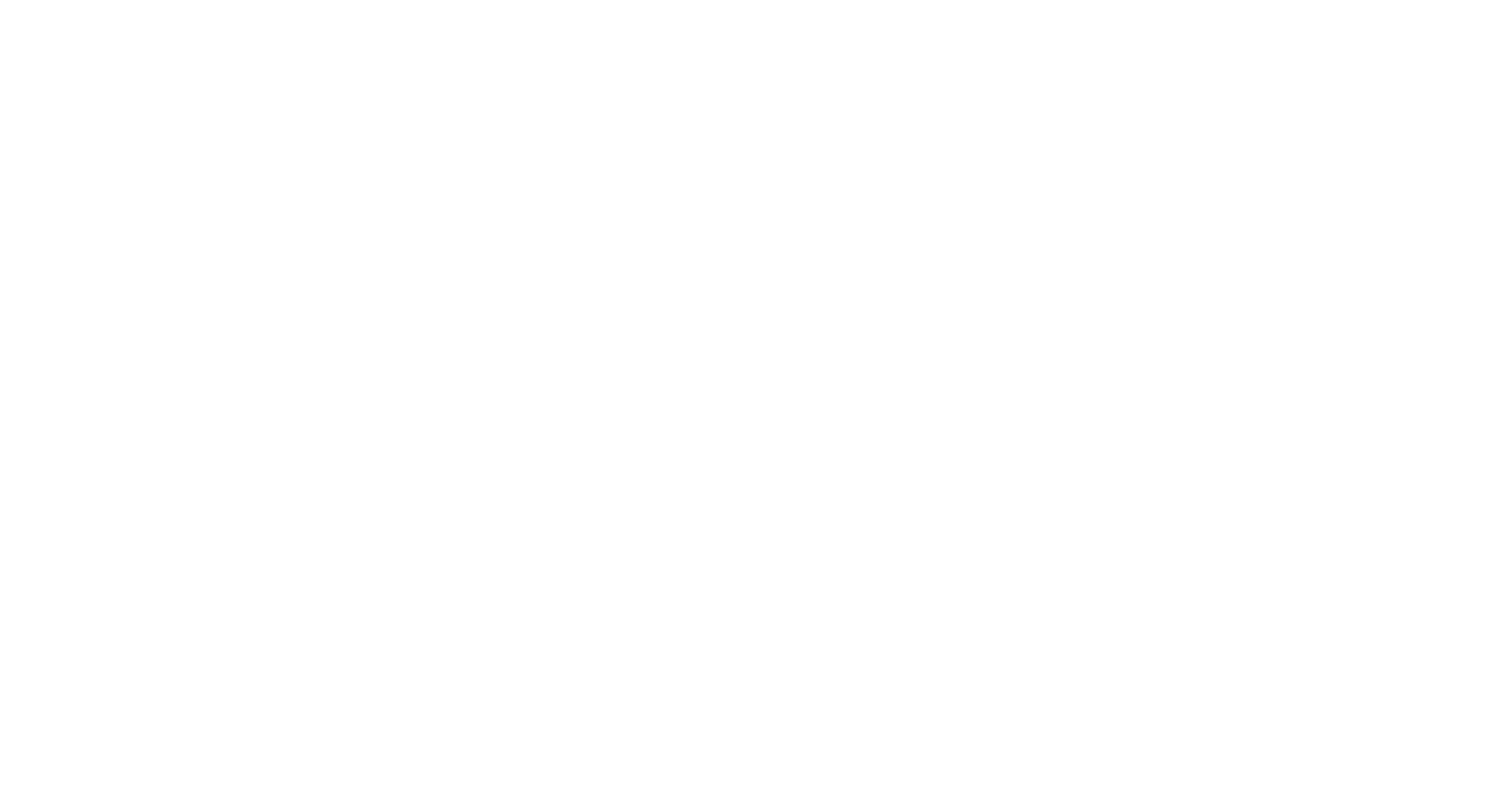 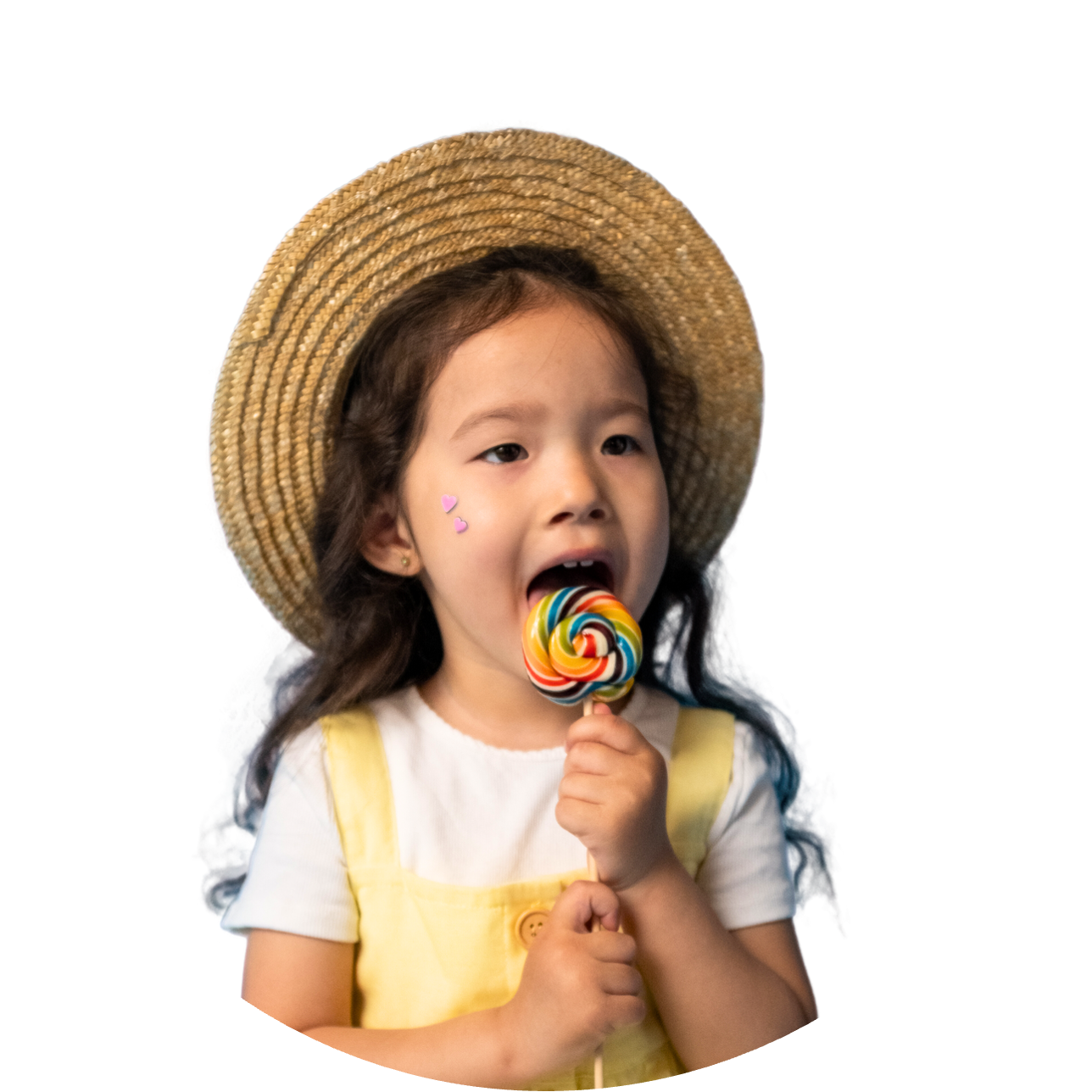 HELLO
HELLO
MY NAME IS
LOREM IPSUM DOLOR SIT AMET CONSECTETUR
Jenny
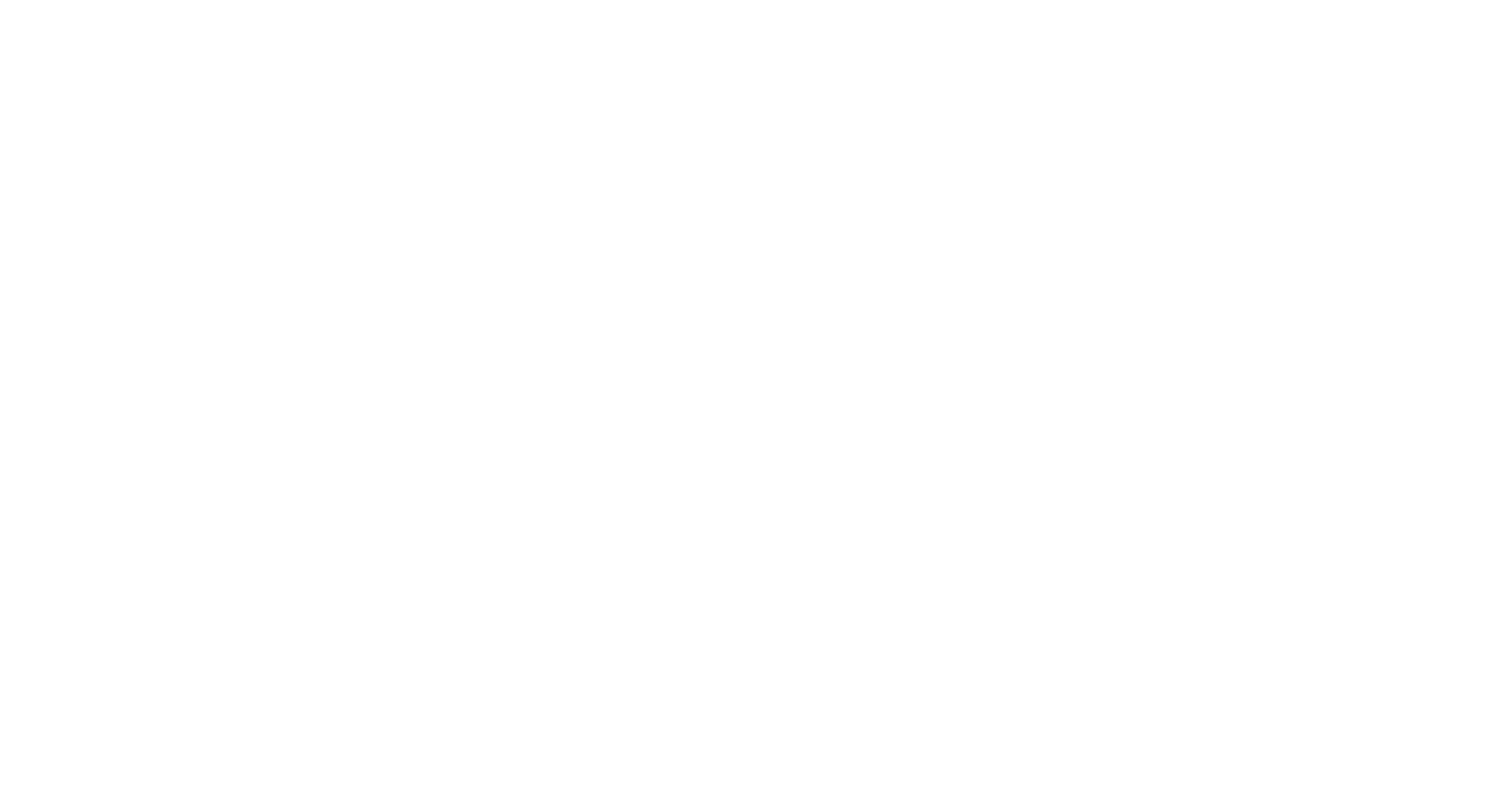 HELLO,
MY NAME IS
JOHN
DOE
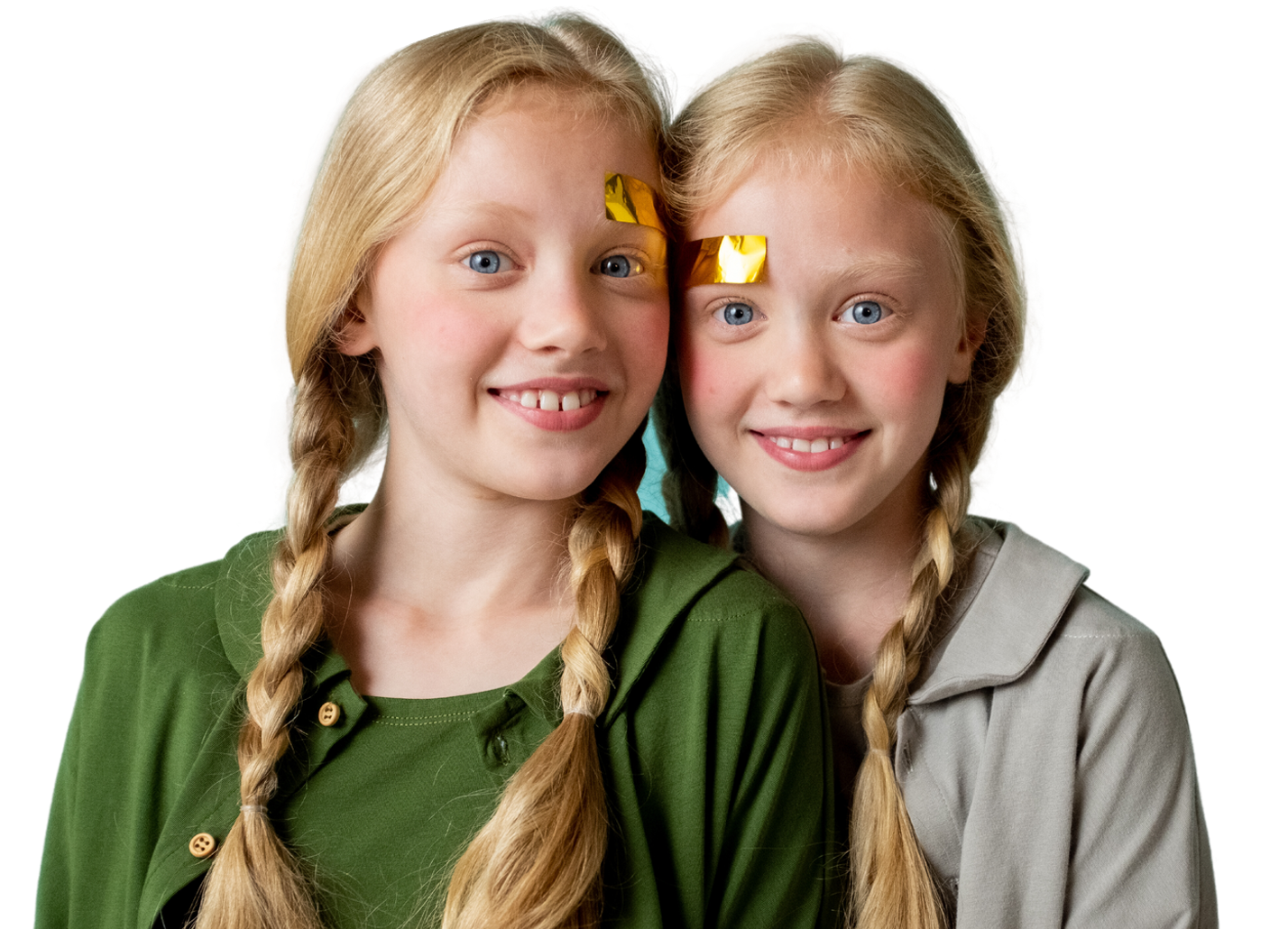 HELLO!
MY NAME IS JANE DOE
THANK YOU
Write a closing statement or call-to-action here.
RESOURCE PAGE
Use these design resources
in your Canva Presentation.
This presentation template
uses the following free fonts:

Titles: Schoolbell
Headers: Schoolbell
Body Copy: Schoolbell

You can find these fonts
online too. Happy designing! 

Don't forget to delete this
page before presenting.
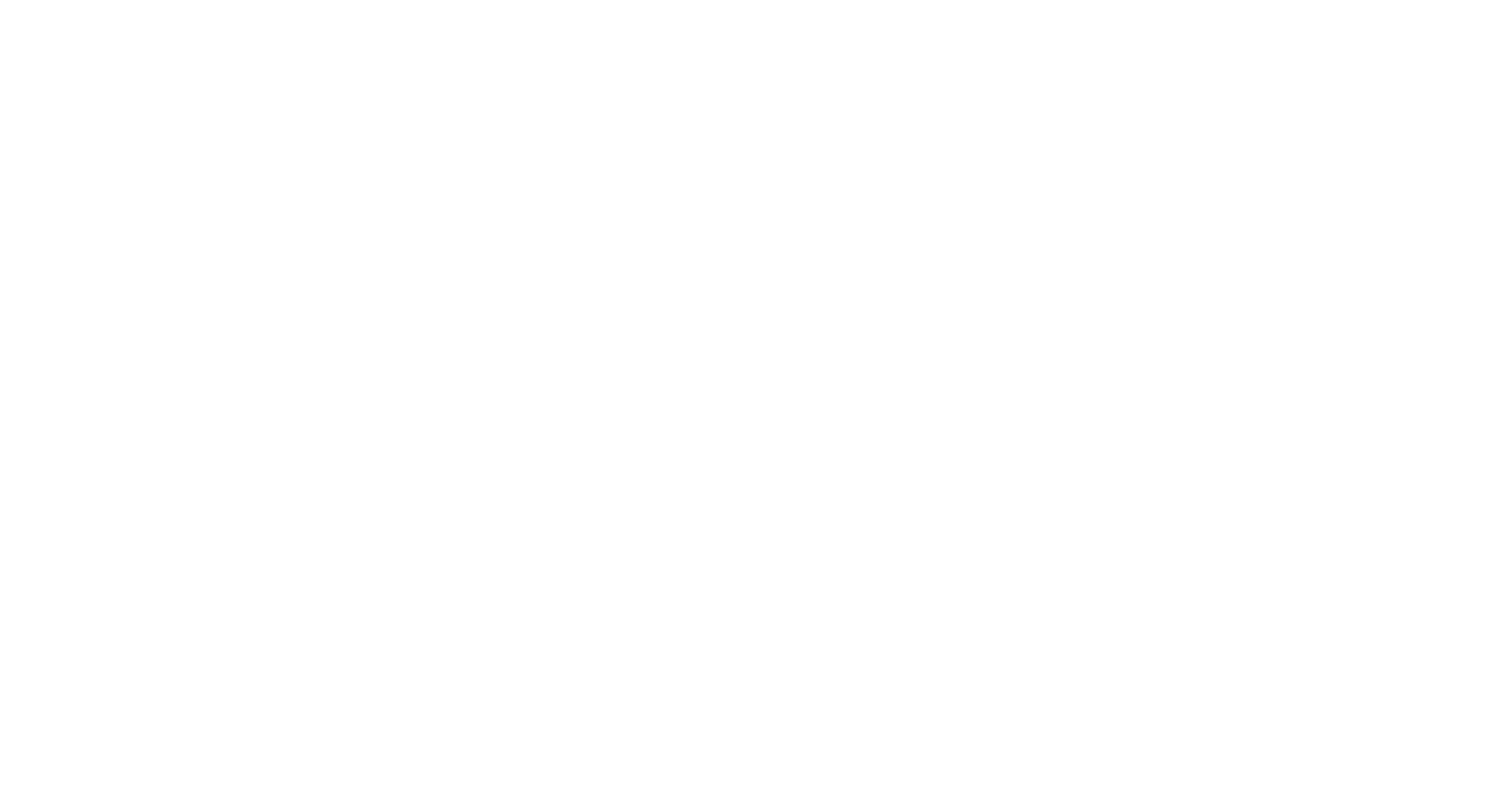 CREDITS
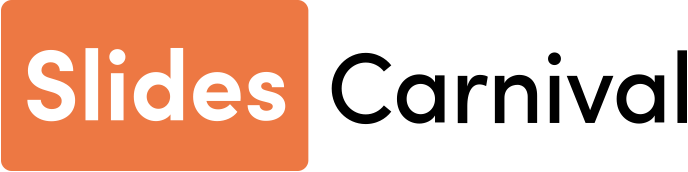 This presentation template is free for everyone to use thanks to the following:
Slides Carnival
for the presentation template
Pexels
for the photos